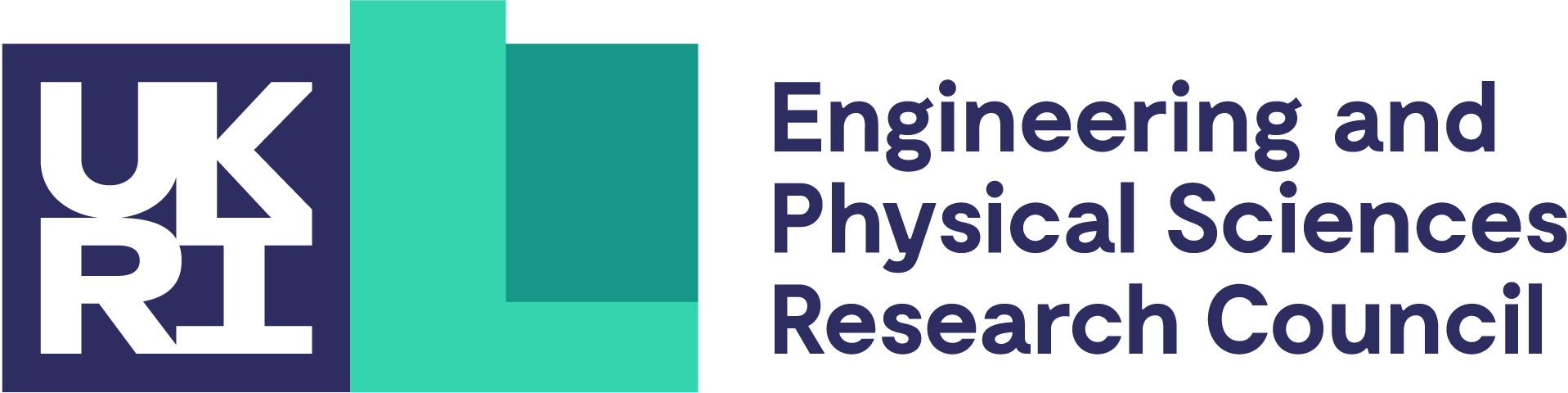 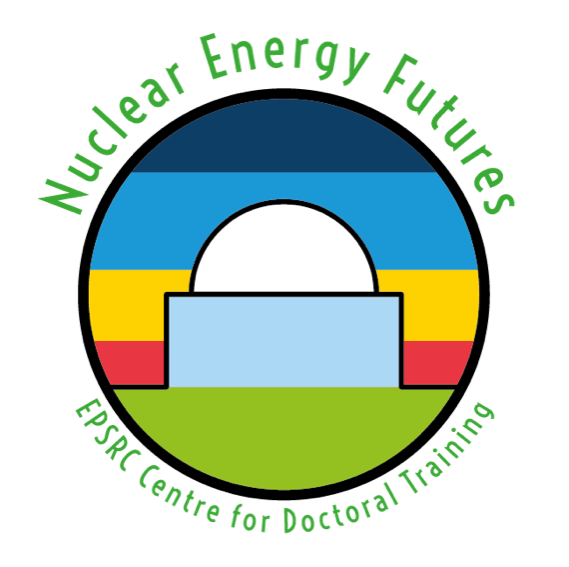 Surrogate Modelling and Uncertainty Quantification of Crystal Plasticity Finite Element Simulations
Hugh Dorward
Matthew Peel
Mahmoud Mostafavi
University of Bristol, Department of Mechanical Engineering
Introduction and outline
Surrogate modelling process and approaches.
Surrogate modelling applications.
Applications to crystal plasticity finite element modelling.
Illustrative example – grain size effect of polycrystals:
Creating the surrogate model.
Leveraging the model for forward and inverse uncertainty quantification.
Concluding remarks.
Some context
Probabilistic methods can allow detailed quantification of uncertainties in plant design.
This can have applications across the design including structural integrity, thermal hydraulics, fuel modelling.
Surrogate models are one such method. They allow less computationally expensive evaluation of models while accounting for different sources of uncertainty in the prediction.
The surrogate modelling process
Complex Model
Output Variables
Training from N model evaluations
Input Variables
Training Data
Validation
Predicted Output
Surrogate Model
Types of surrogate
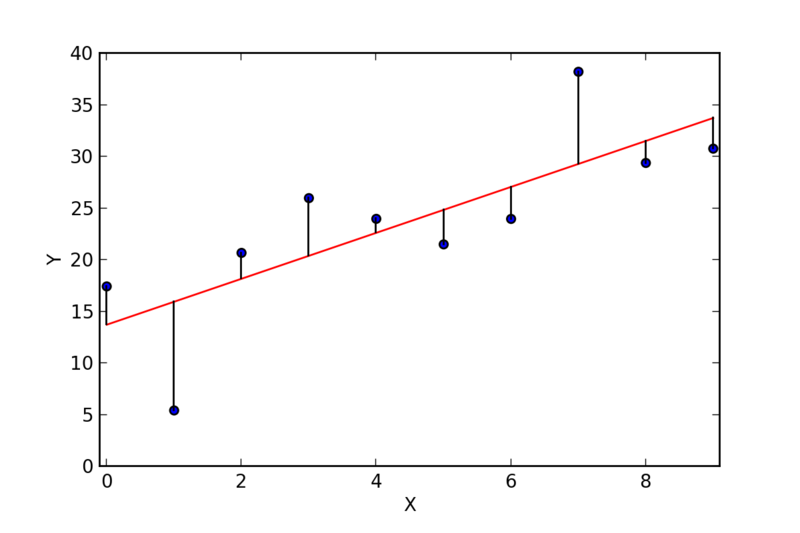 Linear models
Polynomial models
Support vector regression
Neural networks
Random forest regression
Gaussian process regression/Kriging
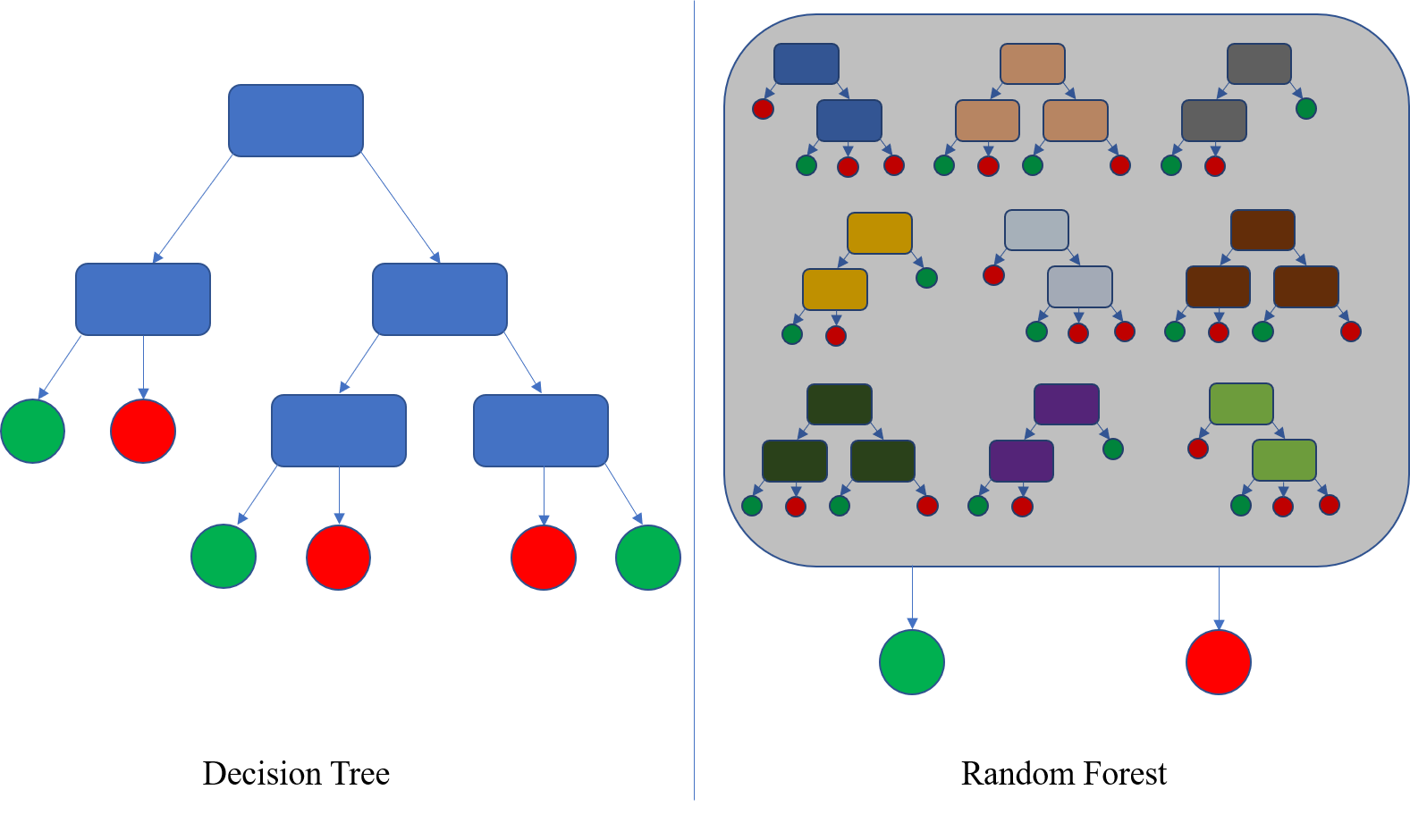 Linear regression model
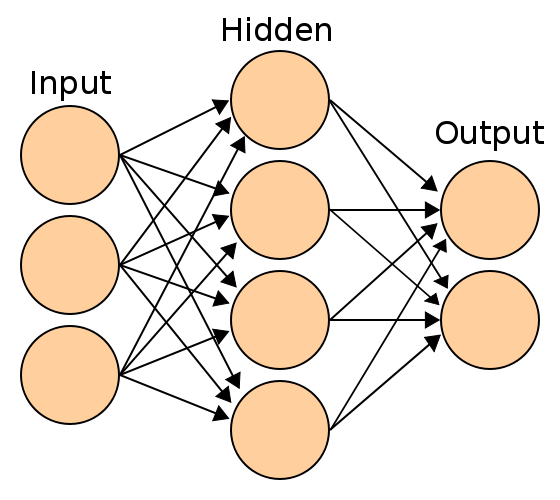 Example decision tree, the building block of random forest algorithms
Example neural network architecture
Applications
Sensitivity Analysis
Uncertainty quantification

Calibration

Bridging modelling length scales
Input Random Variables
Output Response PDF
Surrogate Model
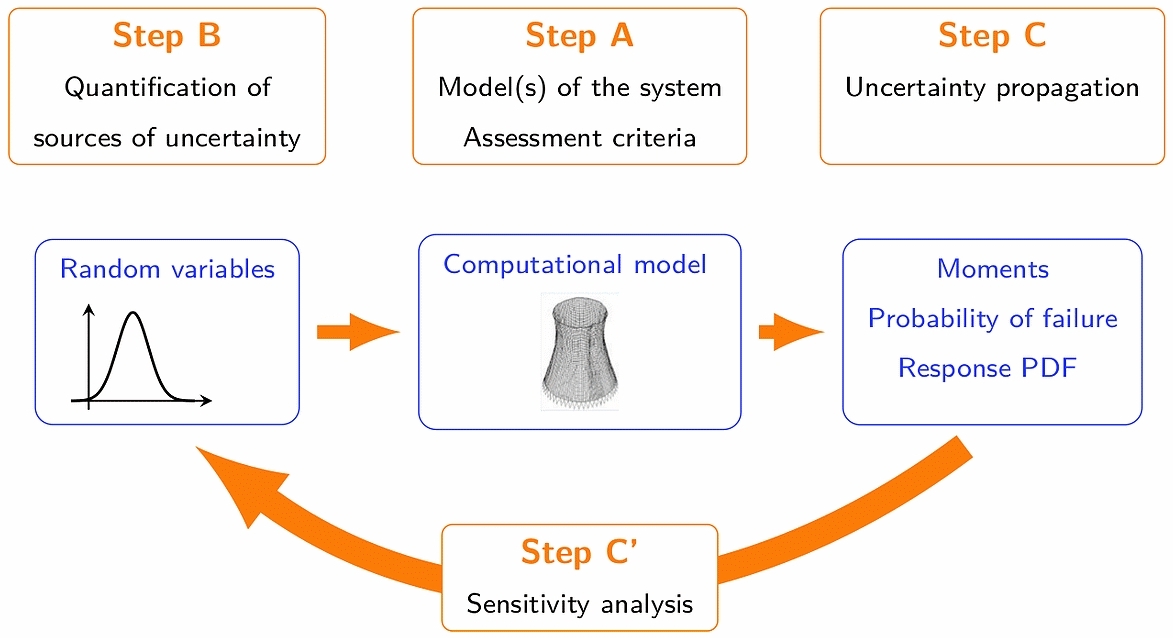 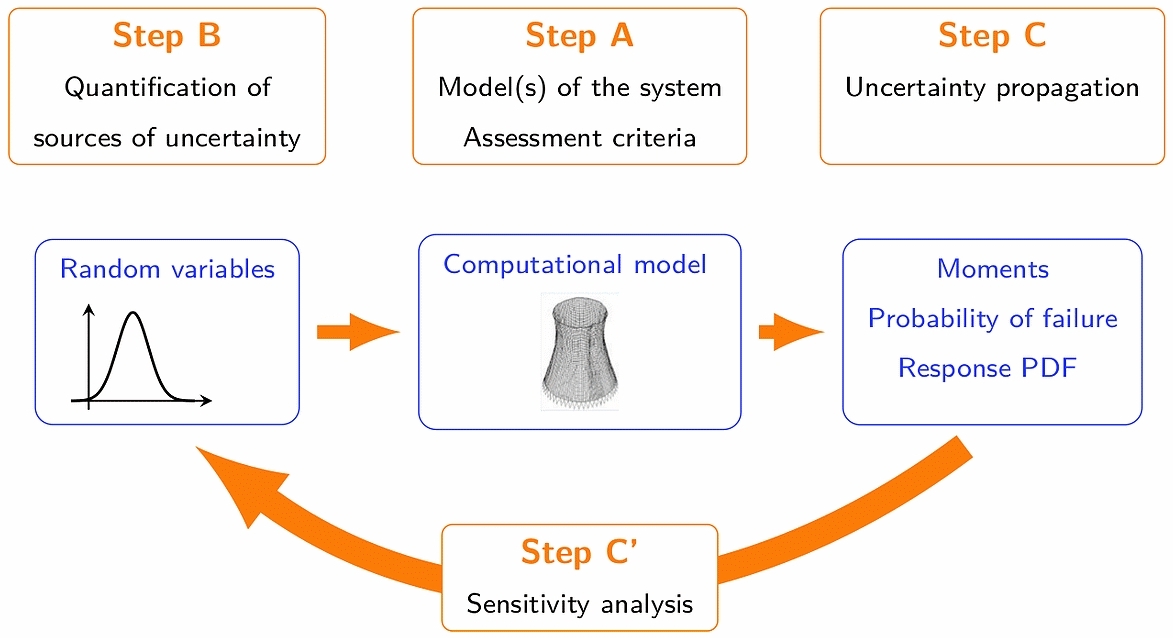 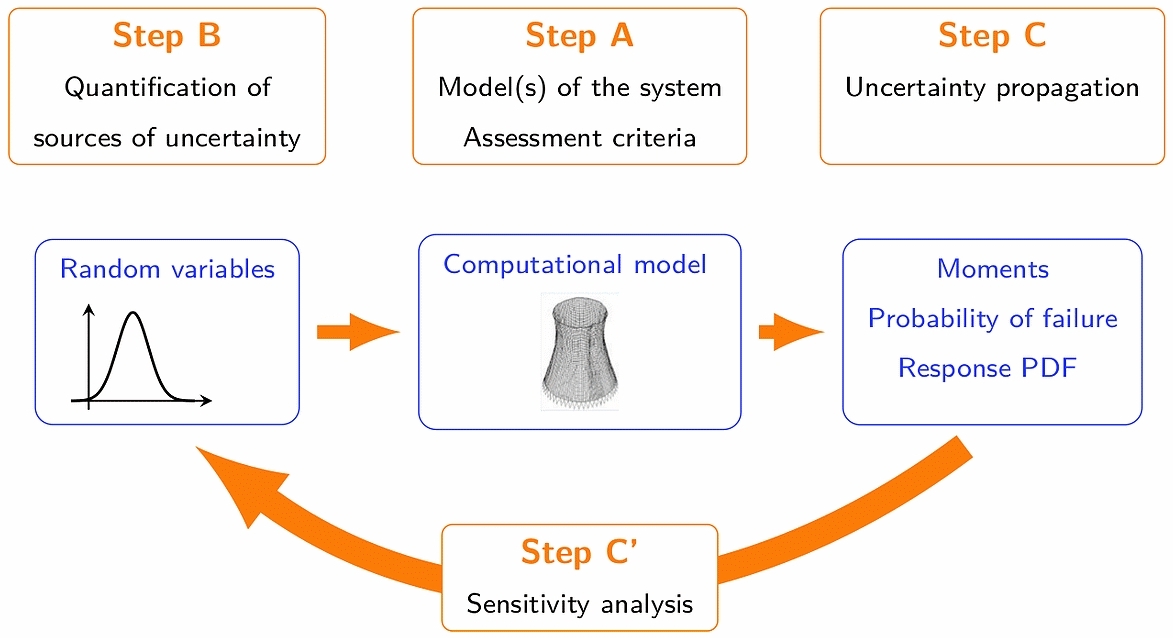 Computational Model
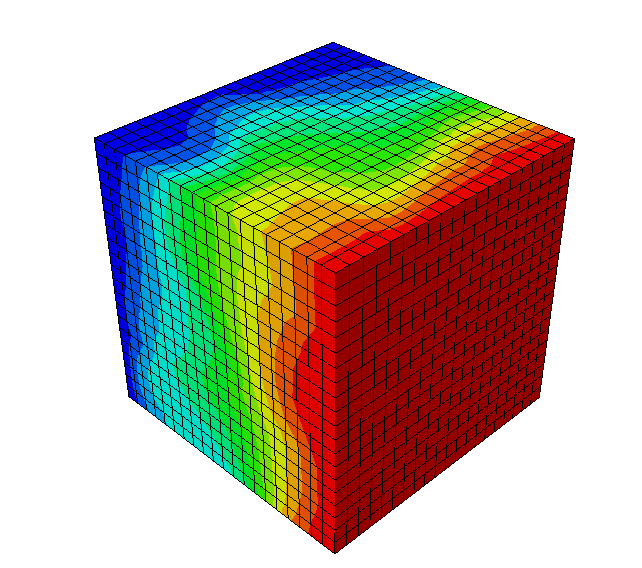 Crystal plasticity finite element modelling
Mesoscale model which accounts for the microstructure of a material.
Promising for developing accurate predictions particularly for applications such as weld microstructures.
However, models can be very computationally expensive and simulations are typically limited to small volumes of material.
Therefore, promising for a large number of surrogate modelling applications.
Crystal plasticity finite element modelling
Parent
Fusion zone
HAZ
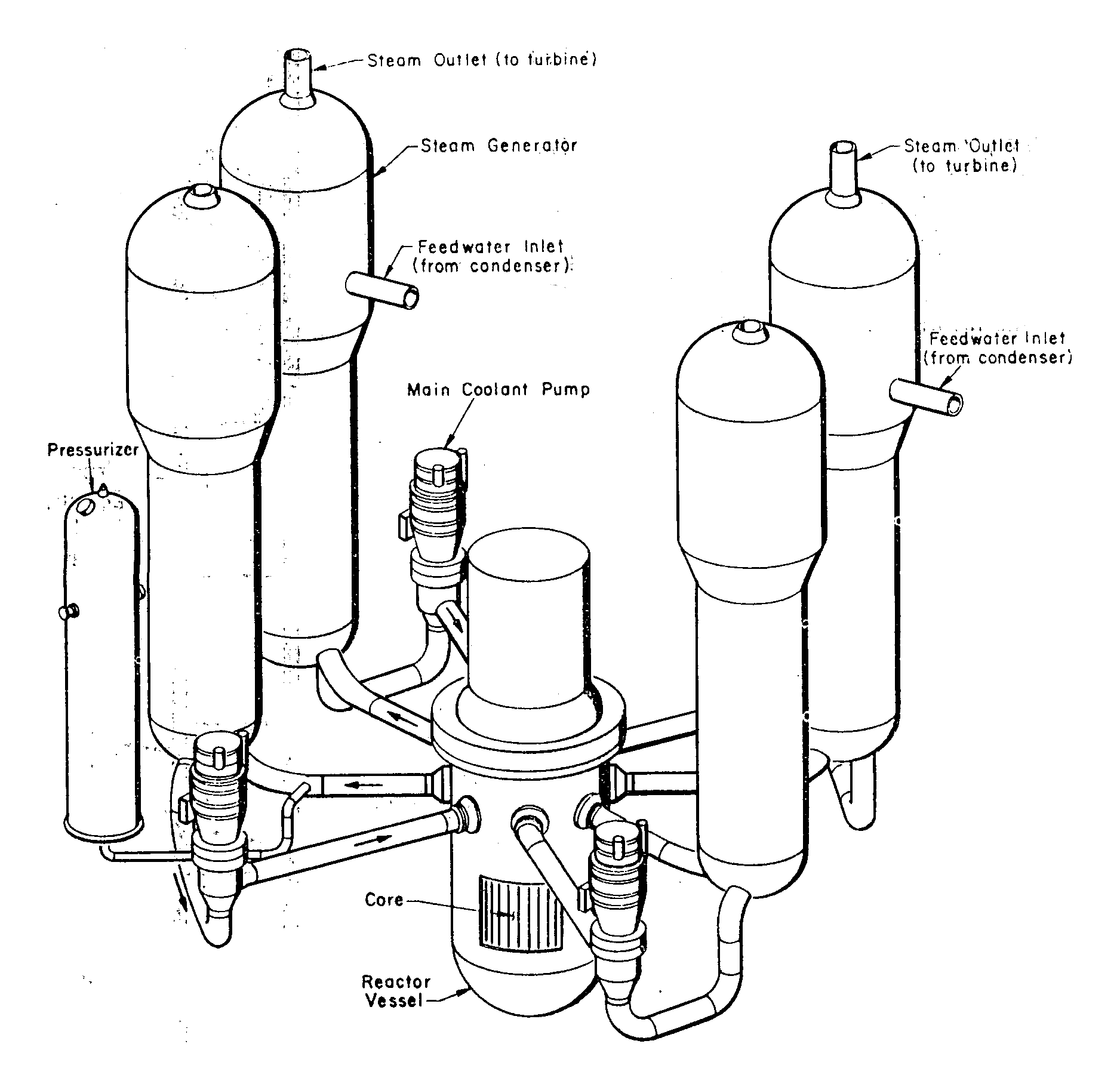 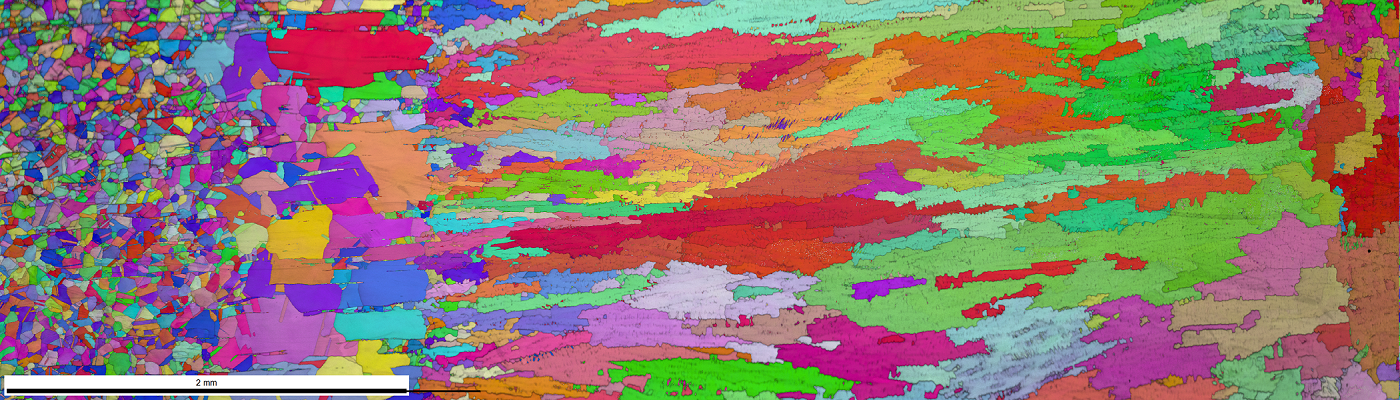 2Mokhtarishirazabad et al. 2021
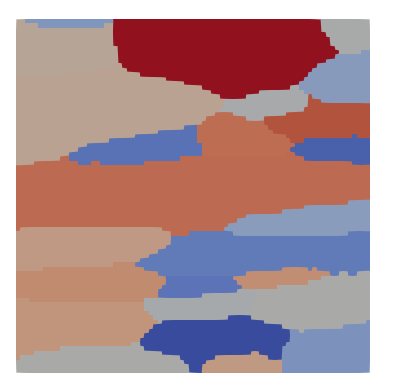 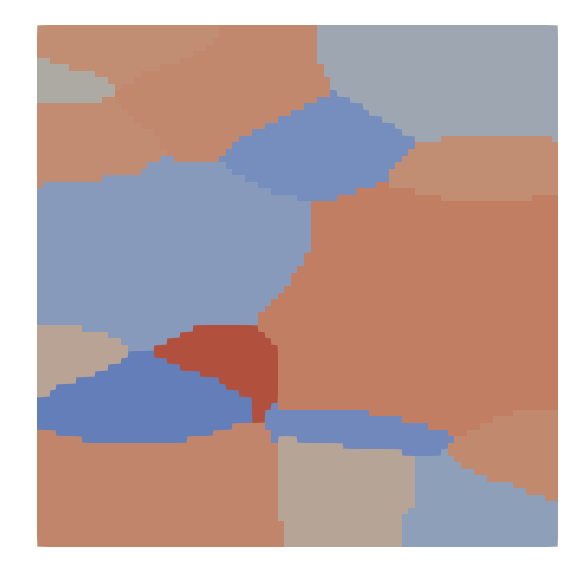 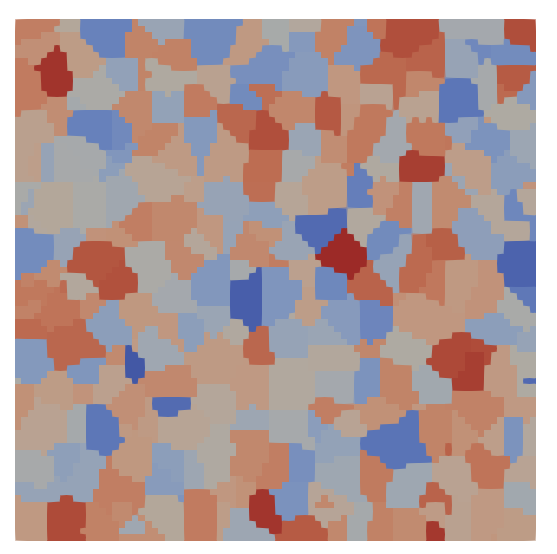 1WASH-1400 report 1975
US Nuclear Regulatory Commission, 1975. Reactor safety study-an assessment of accident risks in US commercial nuclear power plant. WASH-1400.
Mokhtarishirazabad, M., Simpson, C., Kabra, S., Horne, G., Palmer, I., Moffat, A., Truman, C., Knowles, D. and Mostafavi, M., 2021. Evaluation of fracture toughness and residual stress in AISI 316L electron beam welds. Fatigue & Fracture of Engineering Materials & Structures, 44(8), pp.2015-2032.
Illustrative example – the grain size effect in a polycrystal RVE
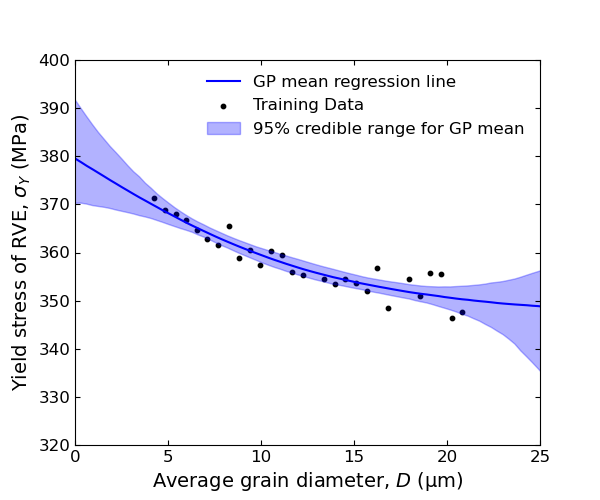 Constructing the surrogate
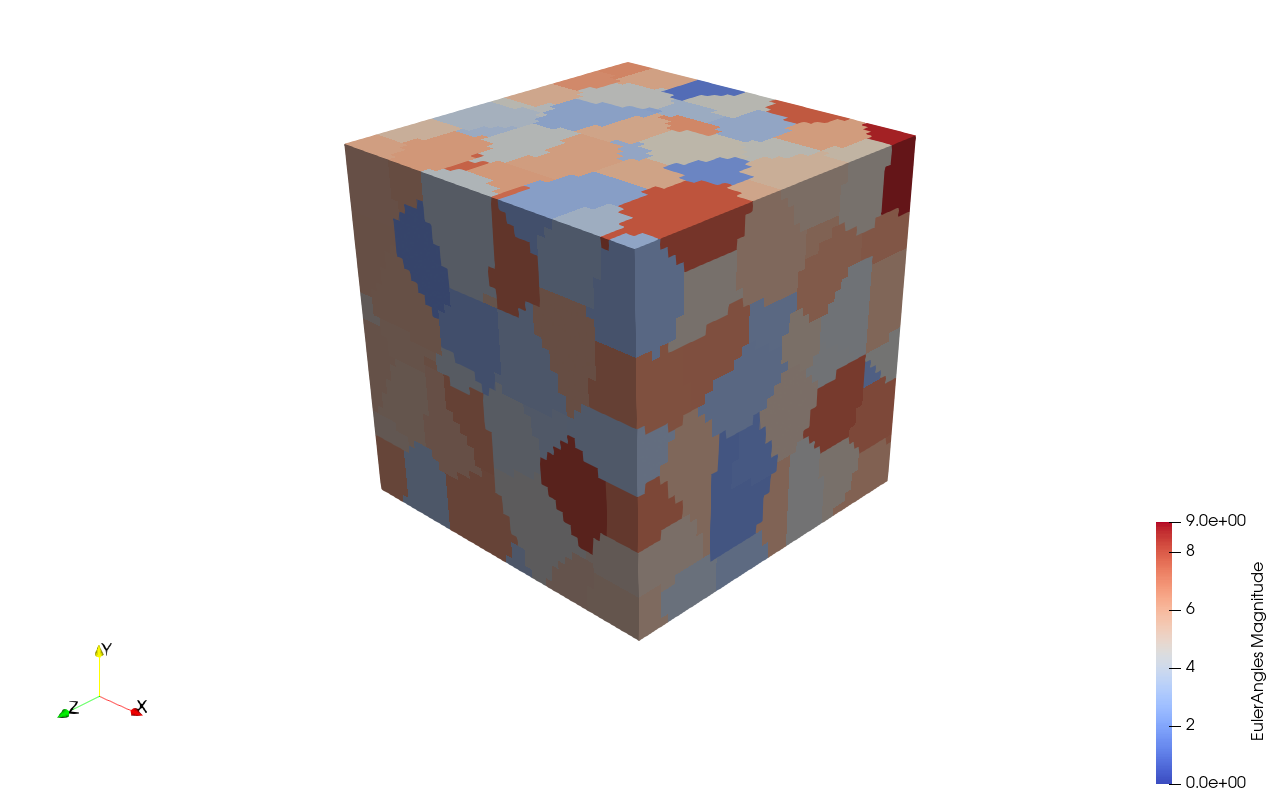 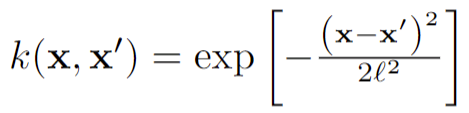 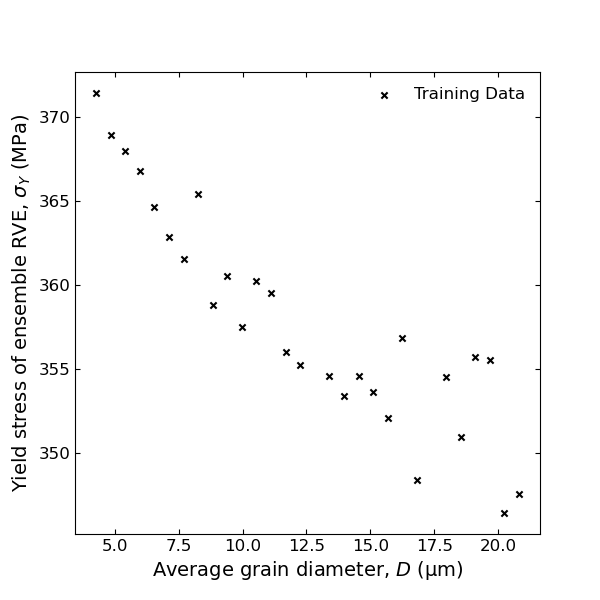 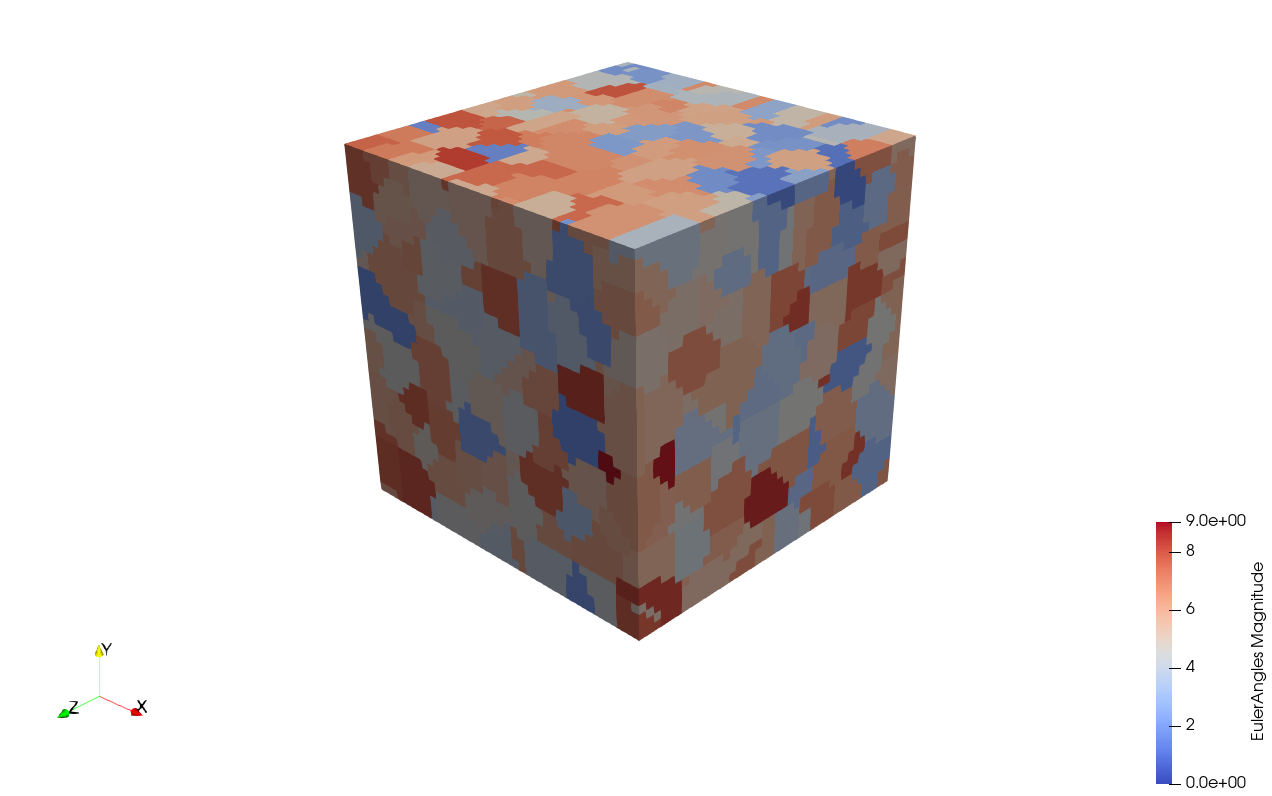 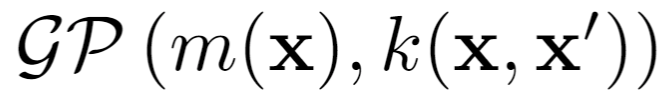 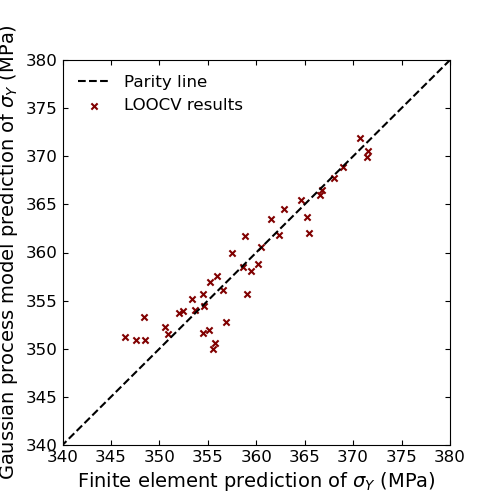 .
.
.
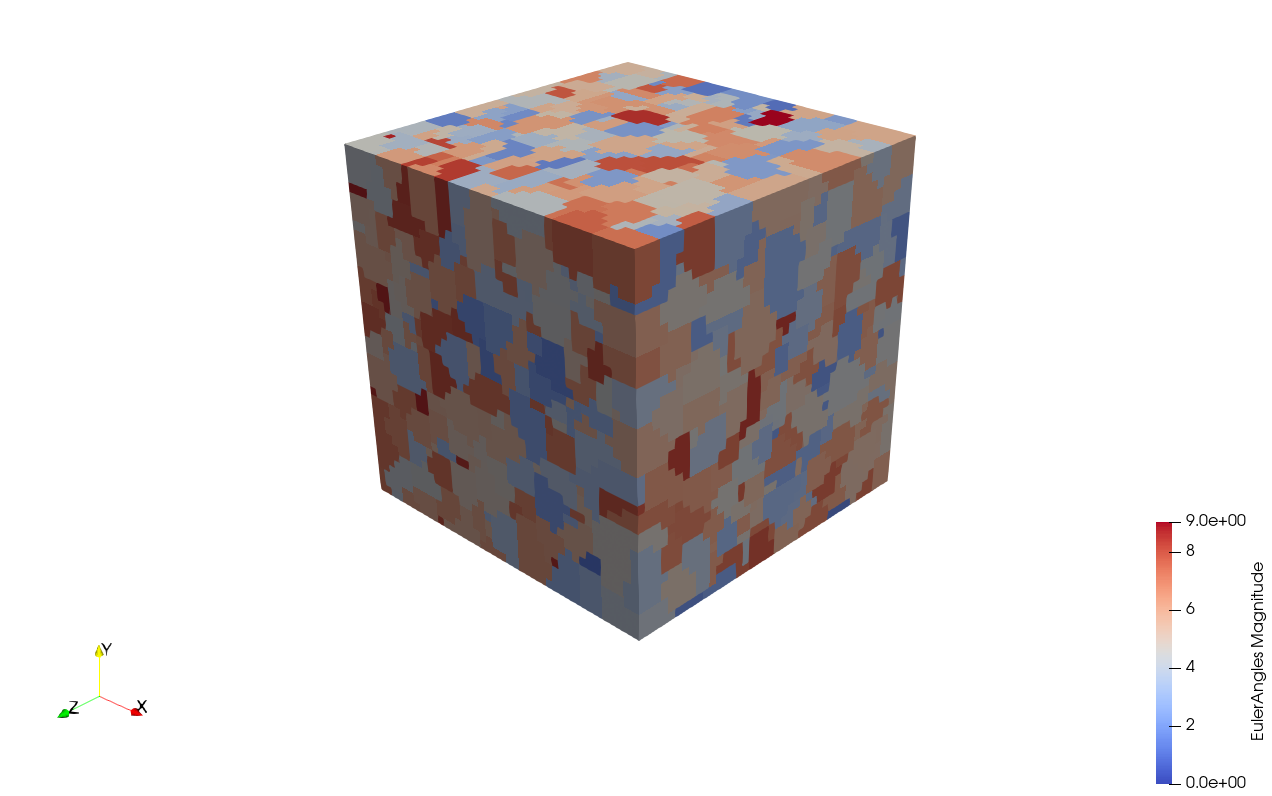 Separating aleatoric and epistemic uncertainty
There are two important types of uncertainty involved with the model:
Aleatoric uncertainty:
Due to statistical variation between the RVEs
Equivalent to random noise one would expect to see in physical experiment

Epistemic uncertainty:
Uncertainty in the model itself
An estimate for the epistemic model uncertainty is captured in the covariance matrix of the Gaussian process
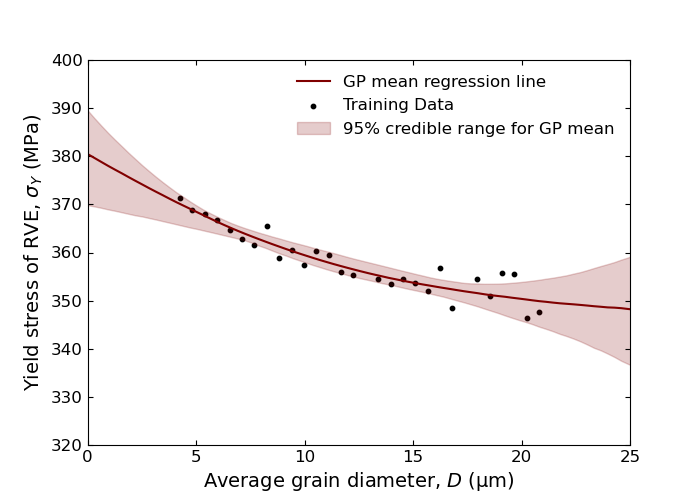 Latent model
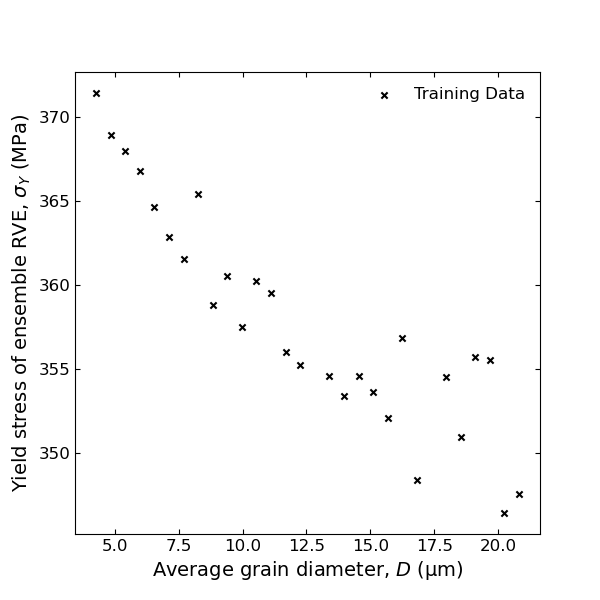 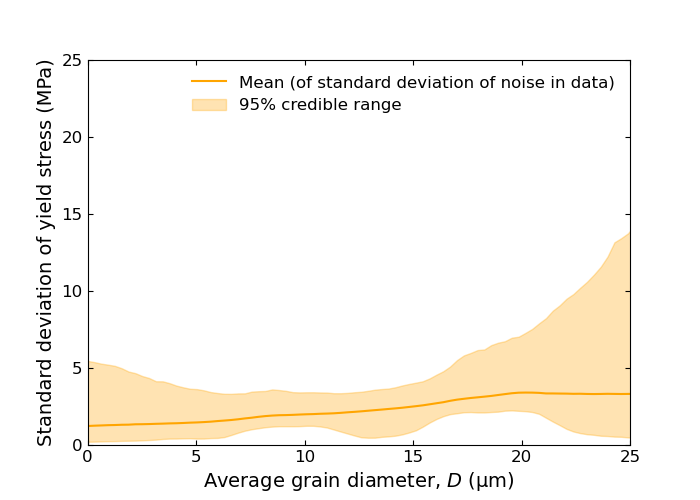 Forward & inverse uncertainty quantification
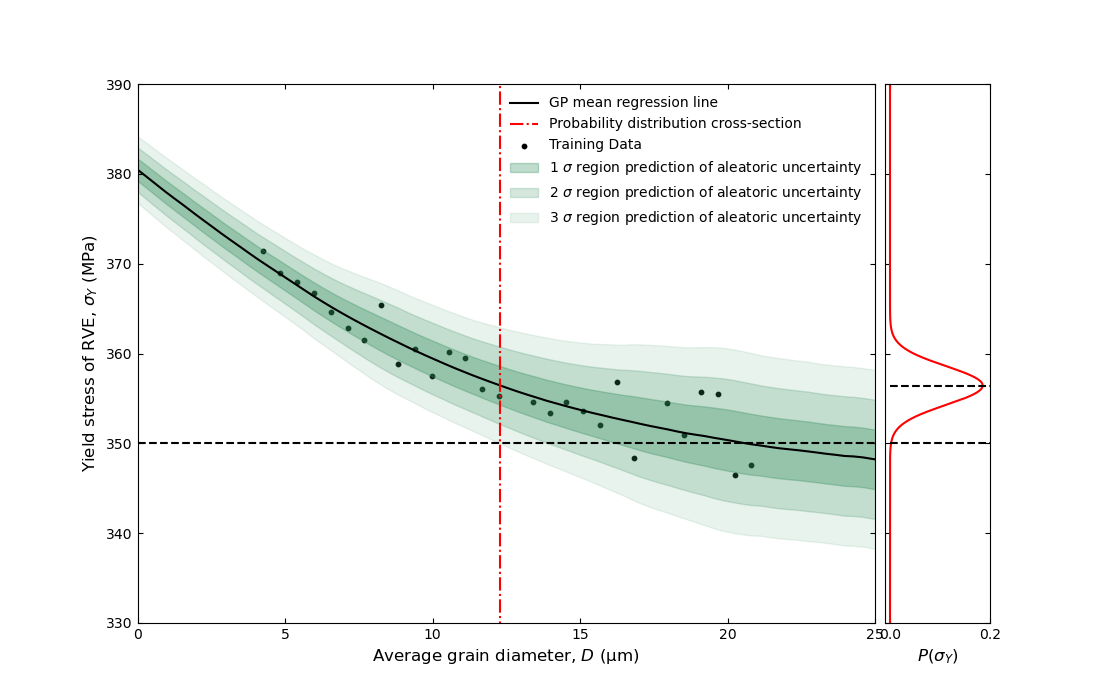 Propagating uncertainty through the surrogate model to account for aleatoric and epistemic uncertainty is much quicker than evaluating the finite element model.

The separation of uncertainties allows relatively simple evaluation of inverse statistical problems.

I.e. – aleatoric uncertainty allows quantification in the confidence of a certain outcome.
General probabilistic inverse problem
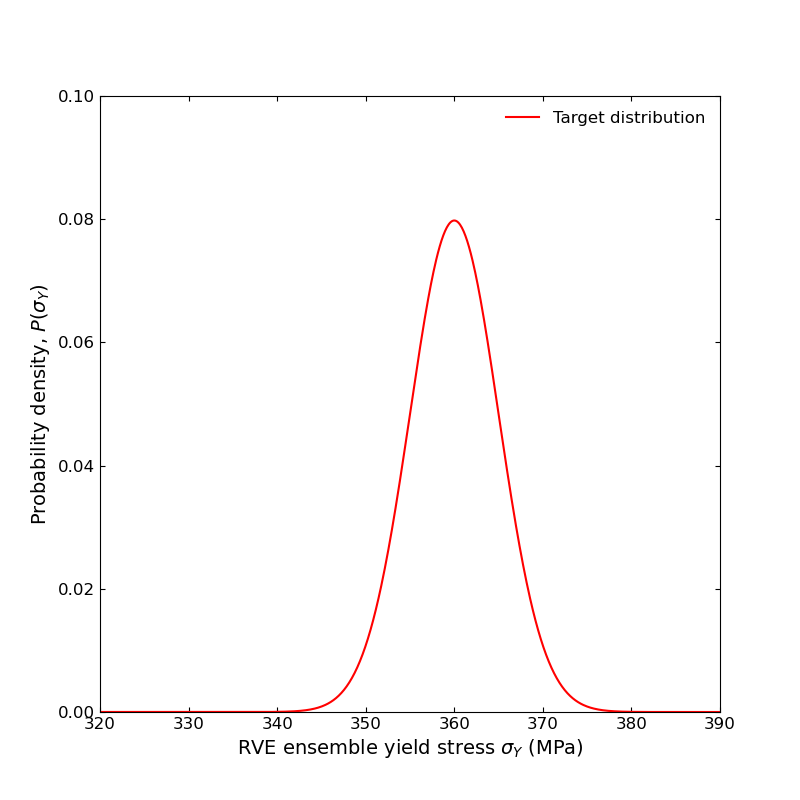 ?
General probabilistic inverse problem
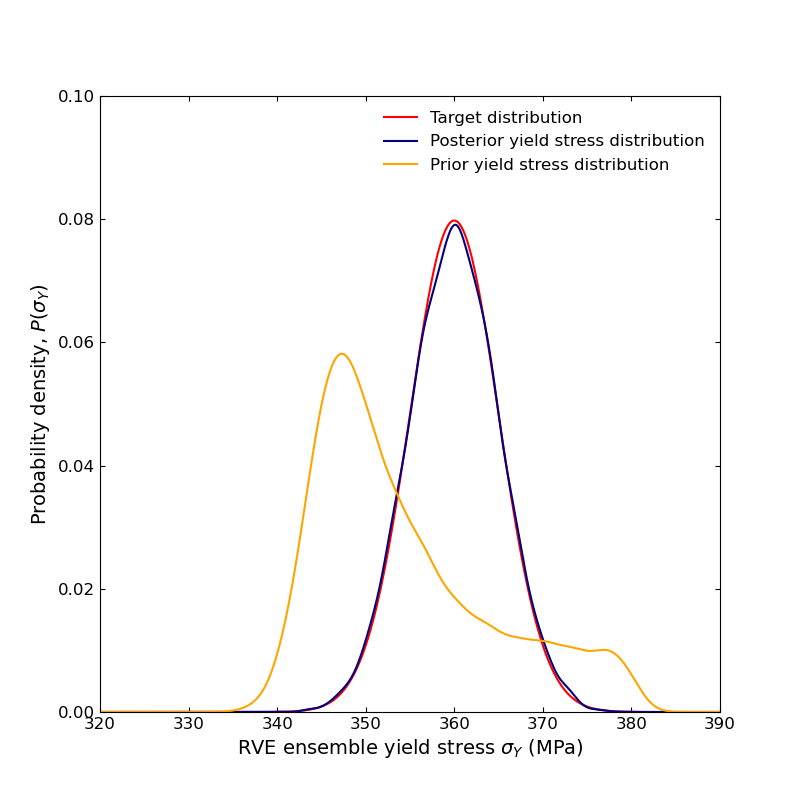 Concluding remarks
This example demonstrates the power of surrogate modelling methods:
Can solve problems that would be computationally prohibitive
Allows thorough treatment of uncertainties

Future work: 
Calibration of crystal plasticity model parameters under uncertainty
Surrogate modelling applications to bridge the lengthscale between material microstructure and macroscopic response
Thank you for your attention

hugh.dorward@bristol.ac.uk